Title :Wetland study and conservation
Spoorthy Gowda K K – 8 B
Sushmita V- 8 F
Vidyanikethan Public School
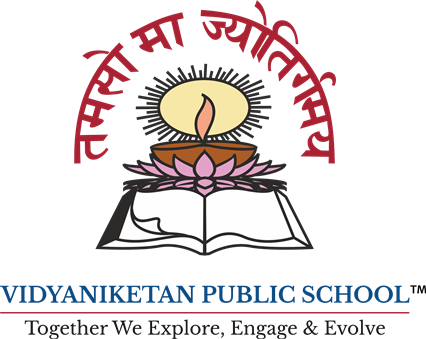 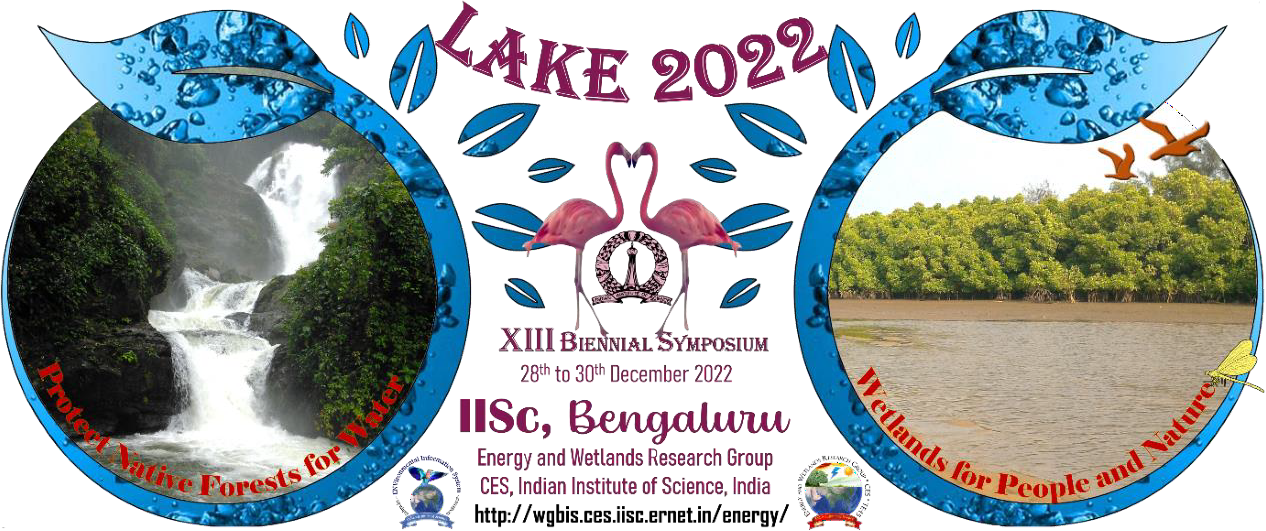 12/16/2022
LAKE 2022: Conservation22 of wetlands: ecosystem-based
‹#›
Introduction
The urban water body “ lake” is an integral part of the urban ecosystem with recreational and environmental attributes.
Pollution affects water quality in lakes and other freshwater resources around the globe. 
Lake pollution has affected fisherman, small dairy farmers, washer man and deprived economically depressed classes of society.
Not a single lake in Bangalore is fit to be a drinking water source.
12/16/2022
LAKE 2022: Conservation22 of wetlands: ecosystem-based
‹#›
Objectives
To study Ullal lake based on the chemical, physical and biological parameters.

To produce low cost, effective, natural methods to purify the lake.
12/16/2022
LAKE 2022: Conservation22 of wetlands: ecosystem-based
‹#›
STUDY AREA
Ullal Lake is situated in Ullal village of South-Western part of Bangalore city. 
It falls in the Vrishabhavathi valley and within the Byramangala lake series.
It covers an area of 10.238ha.
The perimeter is approximately 1.70km.
12/16/2022
LAKE 2022: Conservation22 of wetlands: ecosystem-based
‹#›
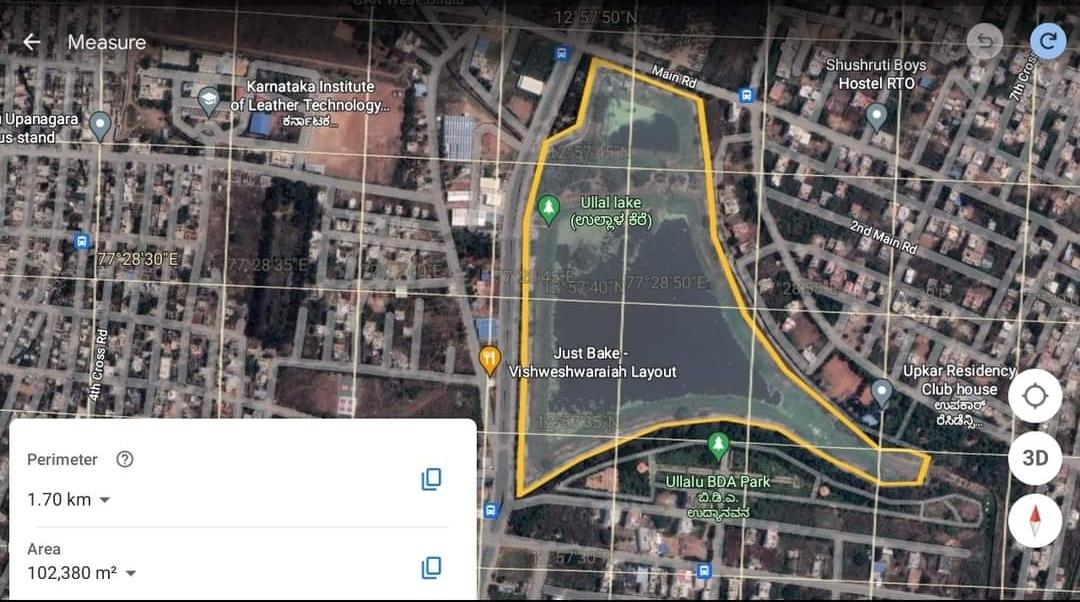 LAKE 2022: Conservation of wetlands: ecosystem-based
adaptation of climate change, December 28-30, 2022
12/16/2022
LAKE 2022: Conservation22 of wetlands: ecosystem-based
‹#›
Comparative study
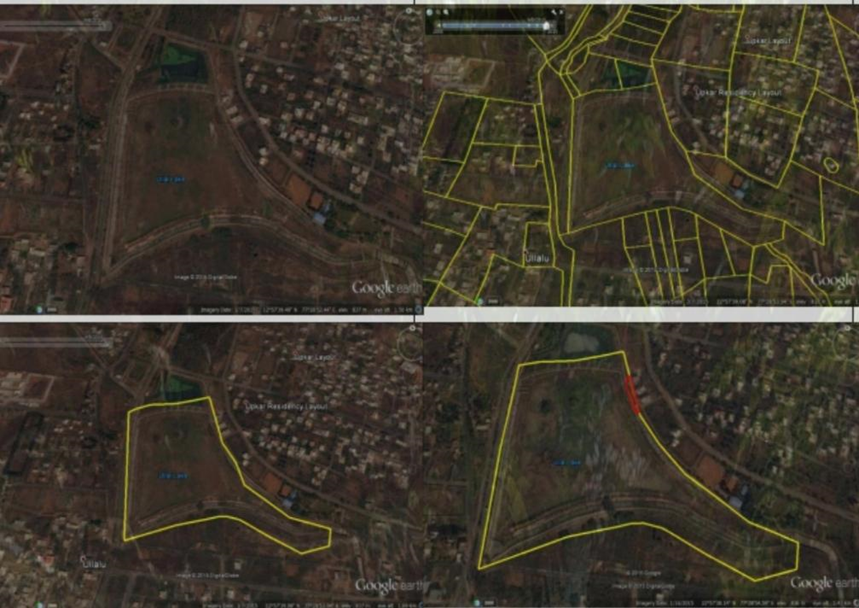 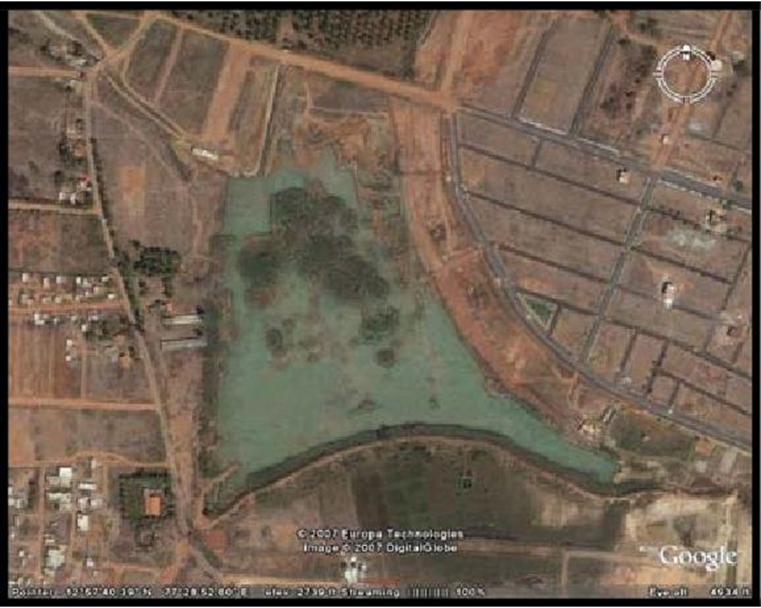 Year : 2008
Perimeter: 1870m
Area : 11.03ha
Year : 2016
Area : 9.833ha
‹#›
Sample Site 2
Sample Site 1
Sample site 3
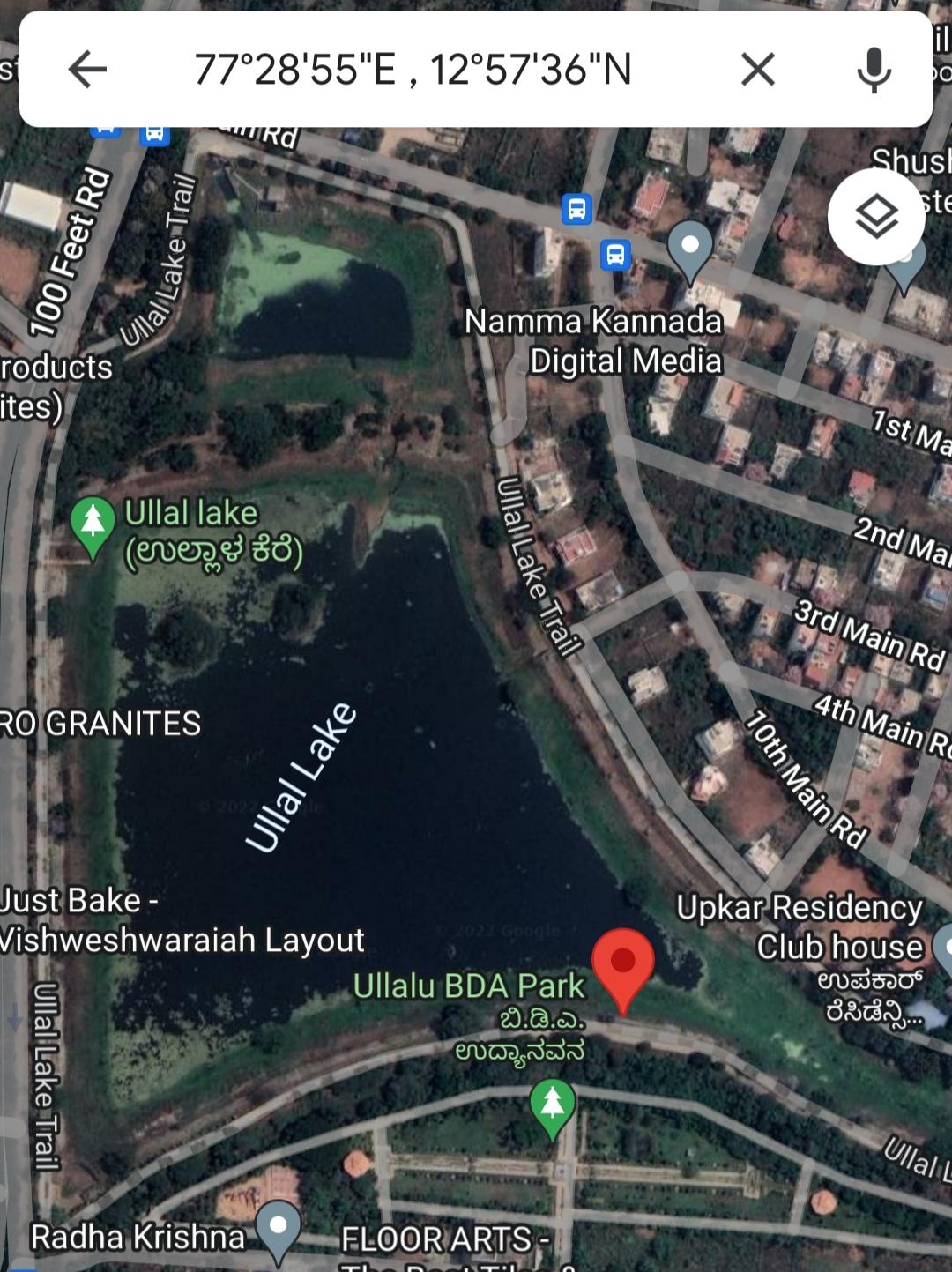 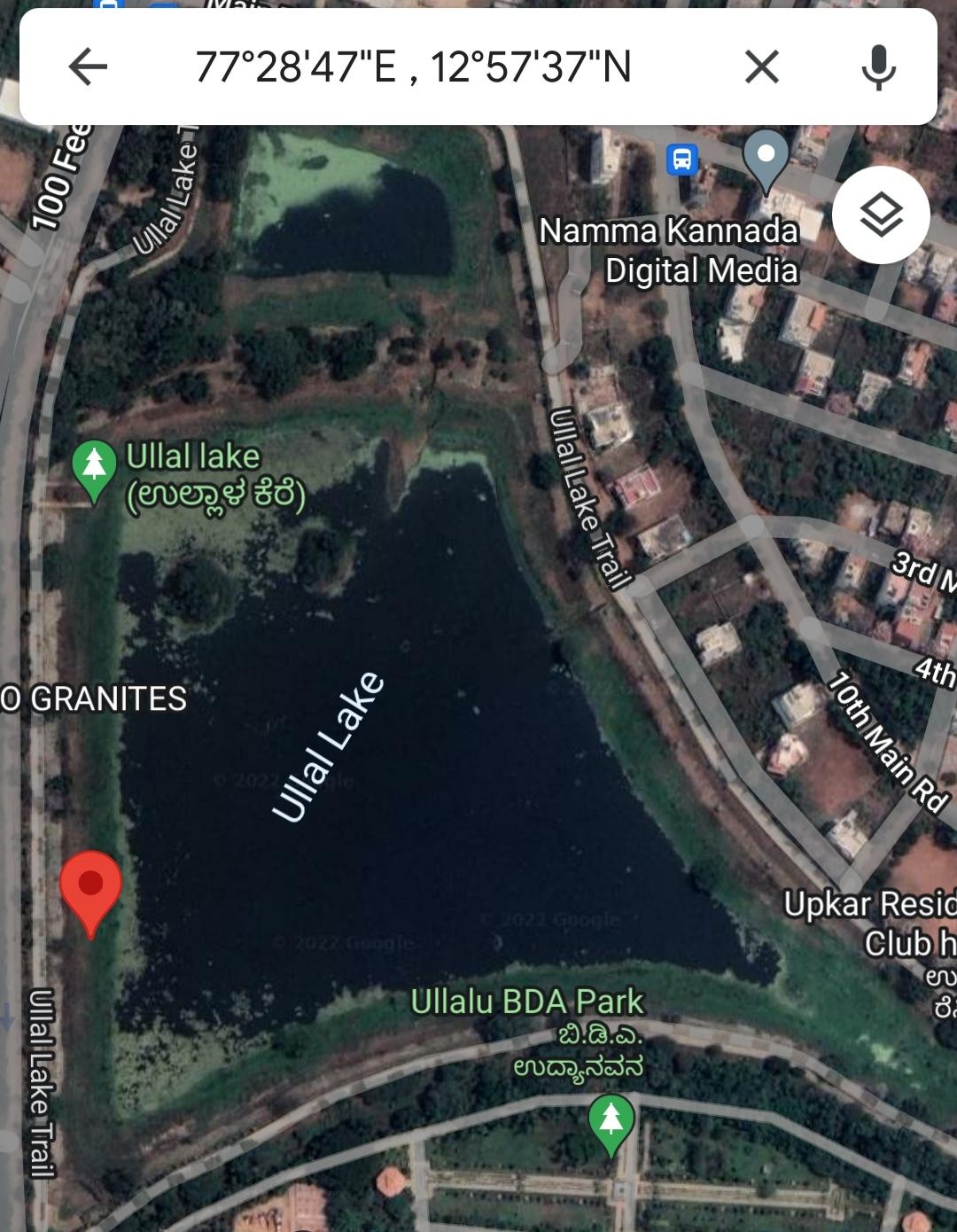 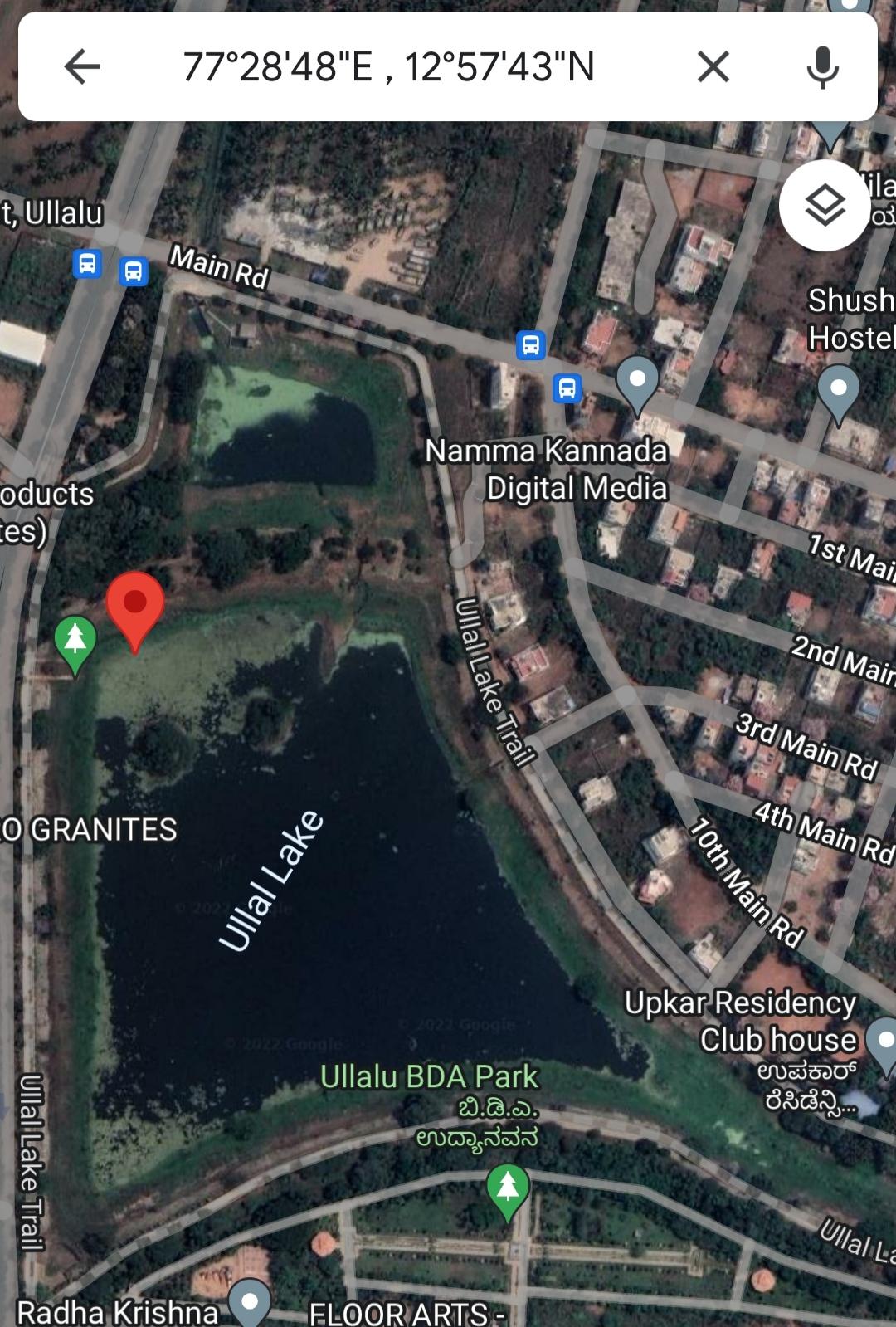 12/16/2022
LAKE 2022: Conservation22 of wetlands: ecosystem-based
‹#›
Materials and Methods
Materials: 

Total hardness testing kit

Alkalinity testing kit 

Dissolved oxygen testing kit

pH paper and Universal indicator
4
12/16/2022
LAKE 2022: Conservation22 of wetlands: ecosystem-based
Materials and Methods
Methods:

Collection of water from 3 different sample sites.
Testing of pH values and physical parameters.
Testing of biological parameters using compound microscopes and identification of microbes.
Testing of chemical parameters.
12/16/2022
LAKE 2022: Conservation22 of wetlands: ecosystem-based
‹#›
Results and Discussion -   Physical parameters
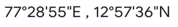 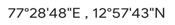 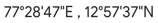 ‹#›
12/16/2022
LAKE 2022: Conservation22 of wetlands: ecosystem-based
Chemical parameters
12/16/2022
LAKE 2022: Conservation22 of wetlands: ecosystem-based
‹#›
Biological parameters (Micro organisms found):
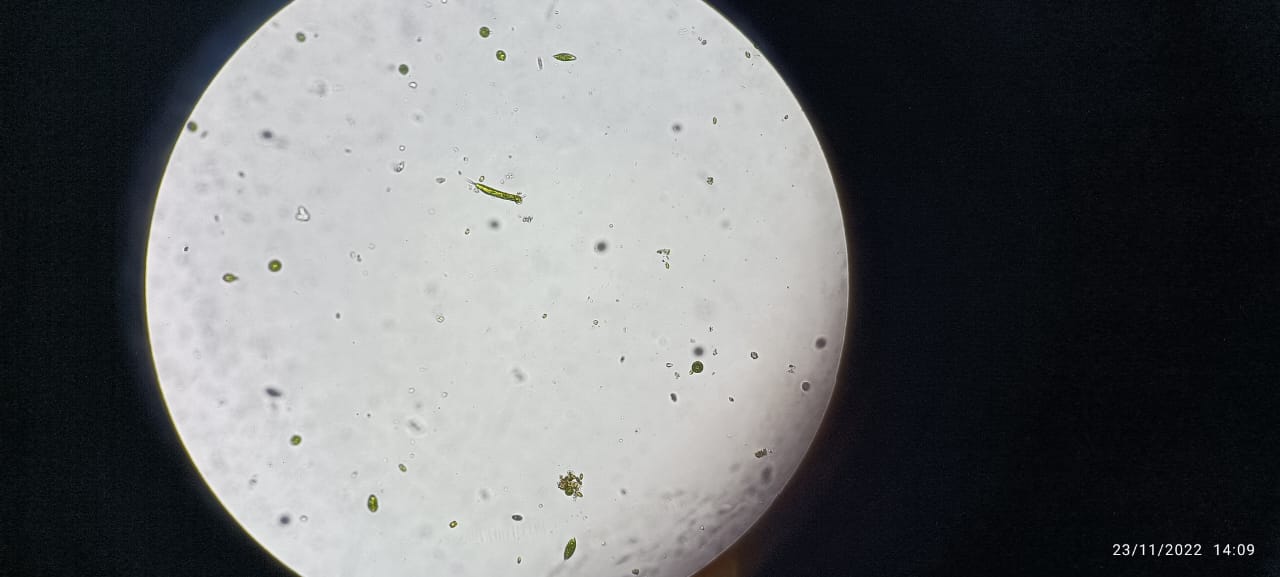 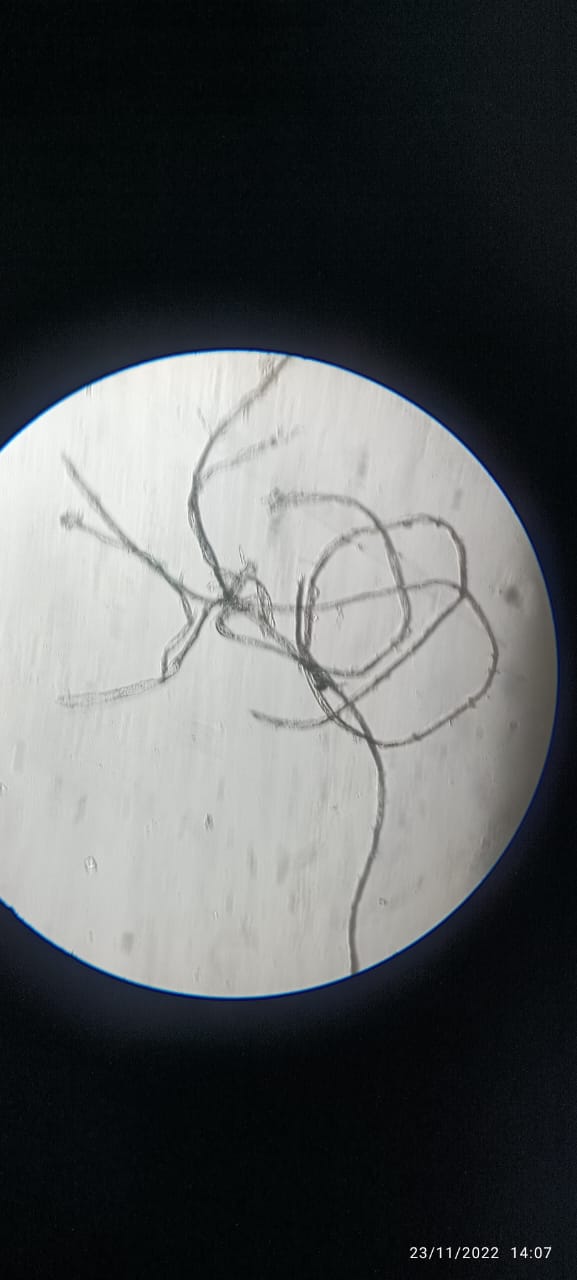 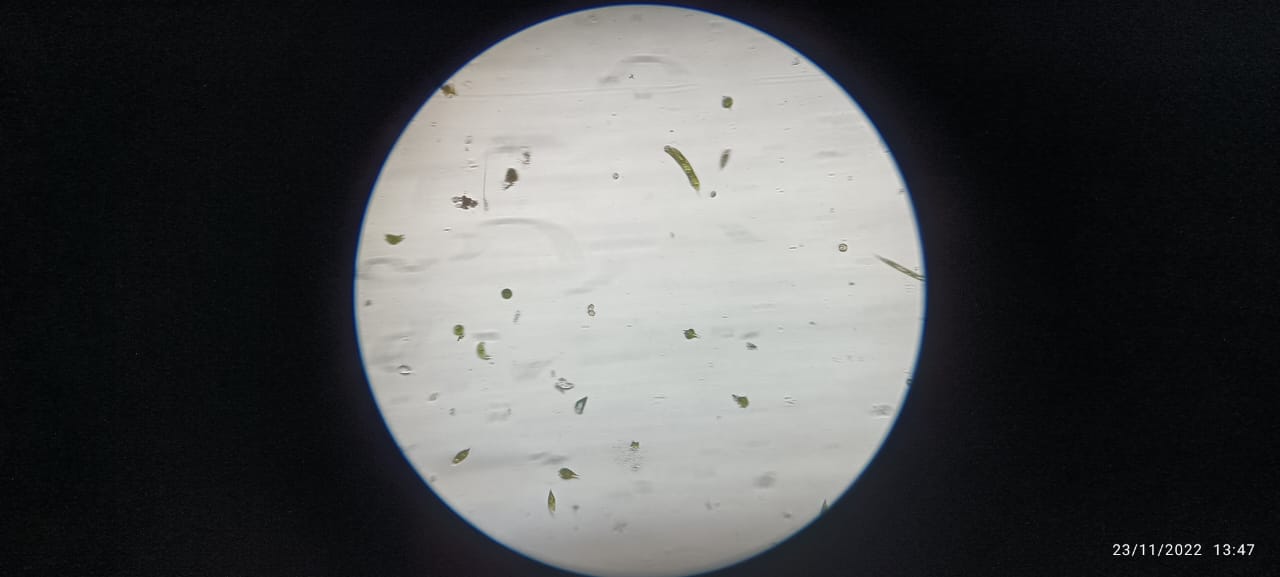 Diatoms
Chlorococcus and Plytomonas
Spirogyra
‹#›
12/16/2022
LAKE 2022: Conservation22 of wetlands: ecosystem-based
BIO DIVERSITY
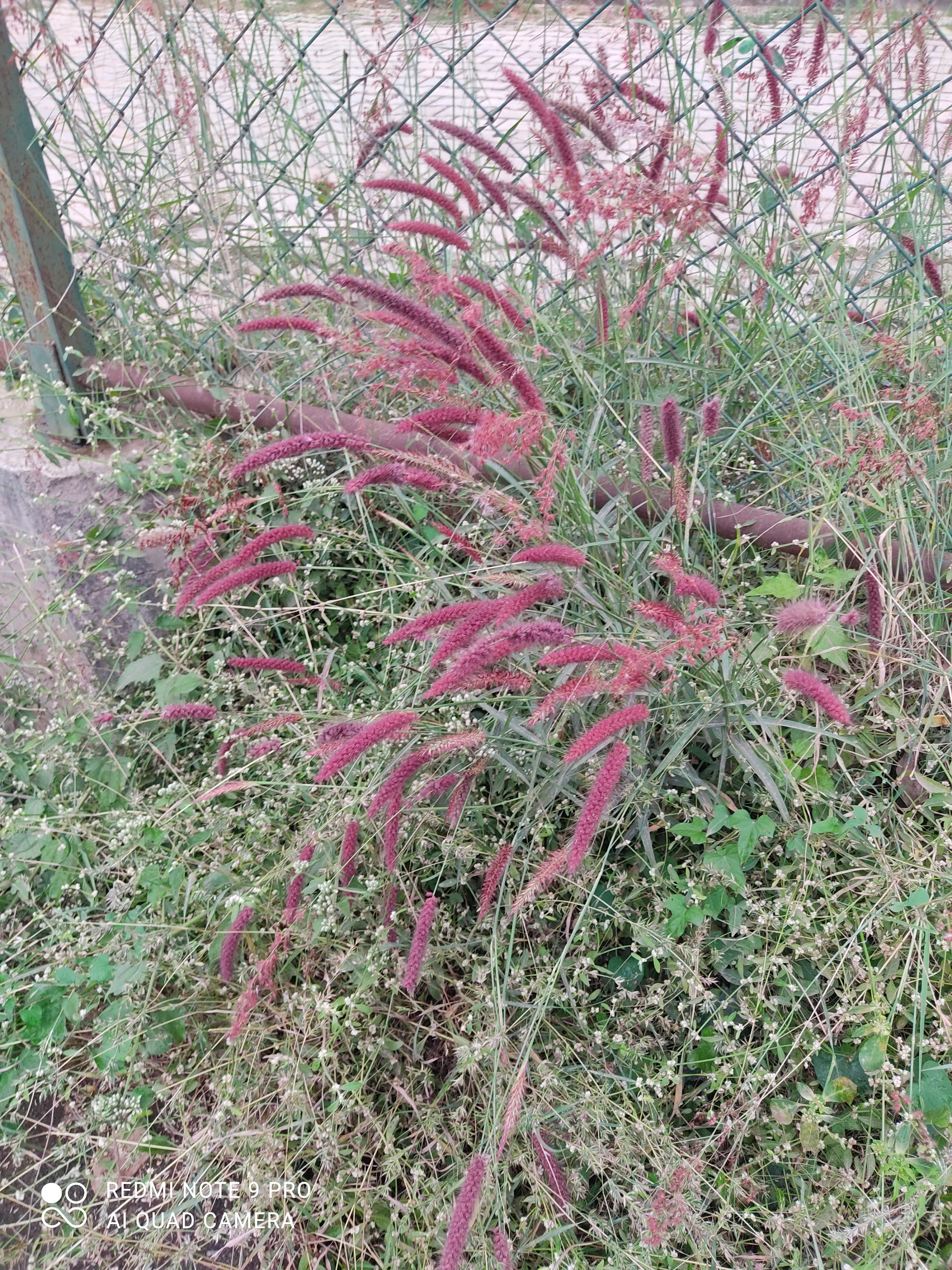 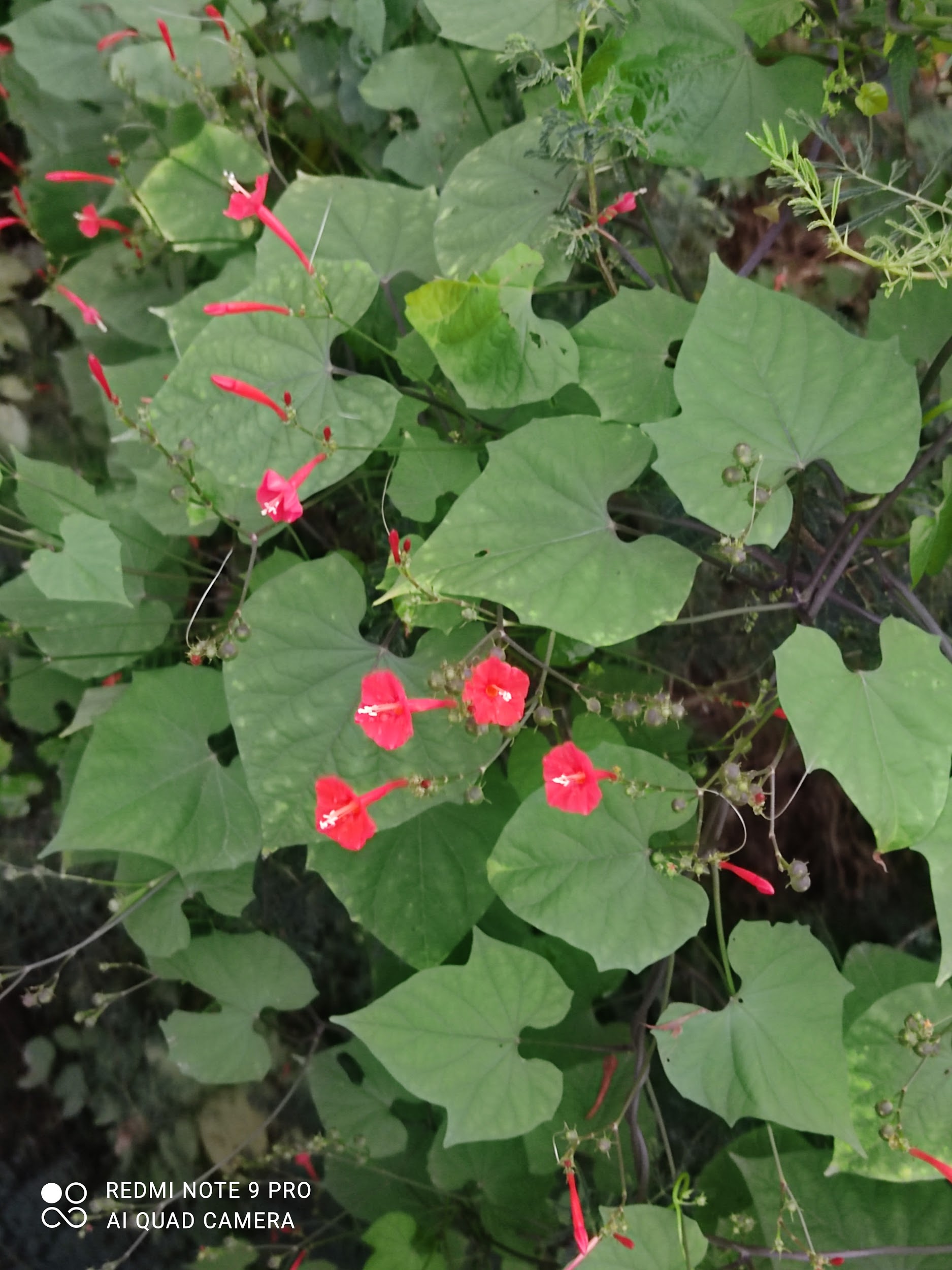 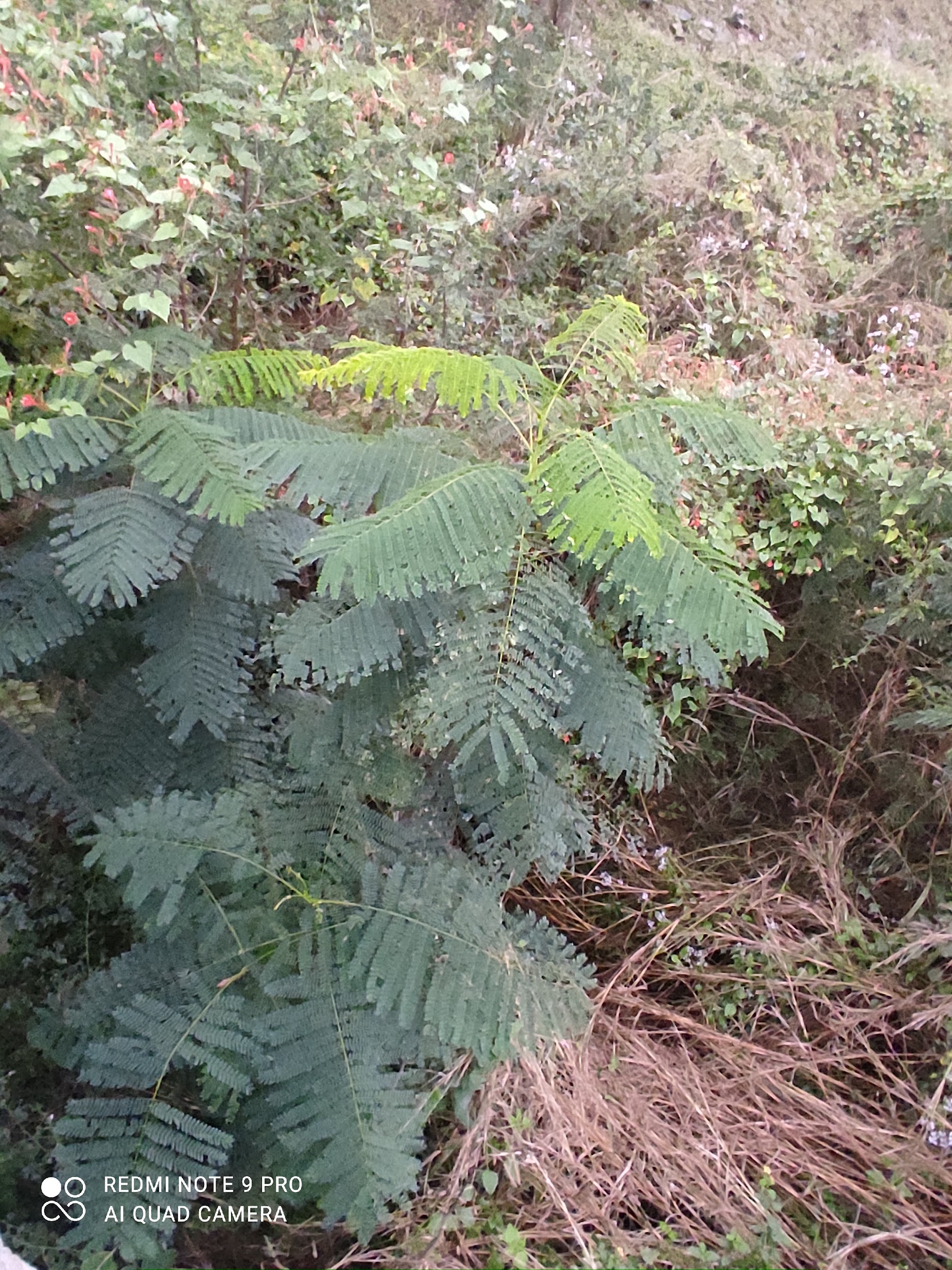 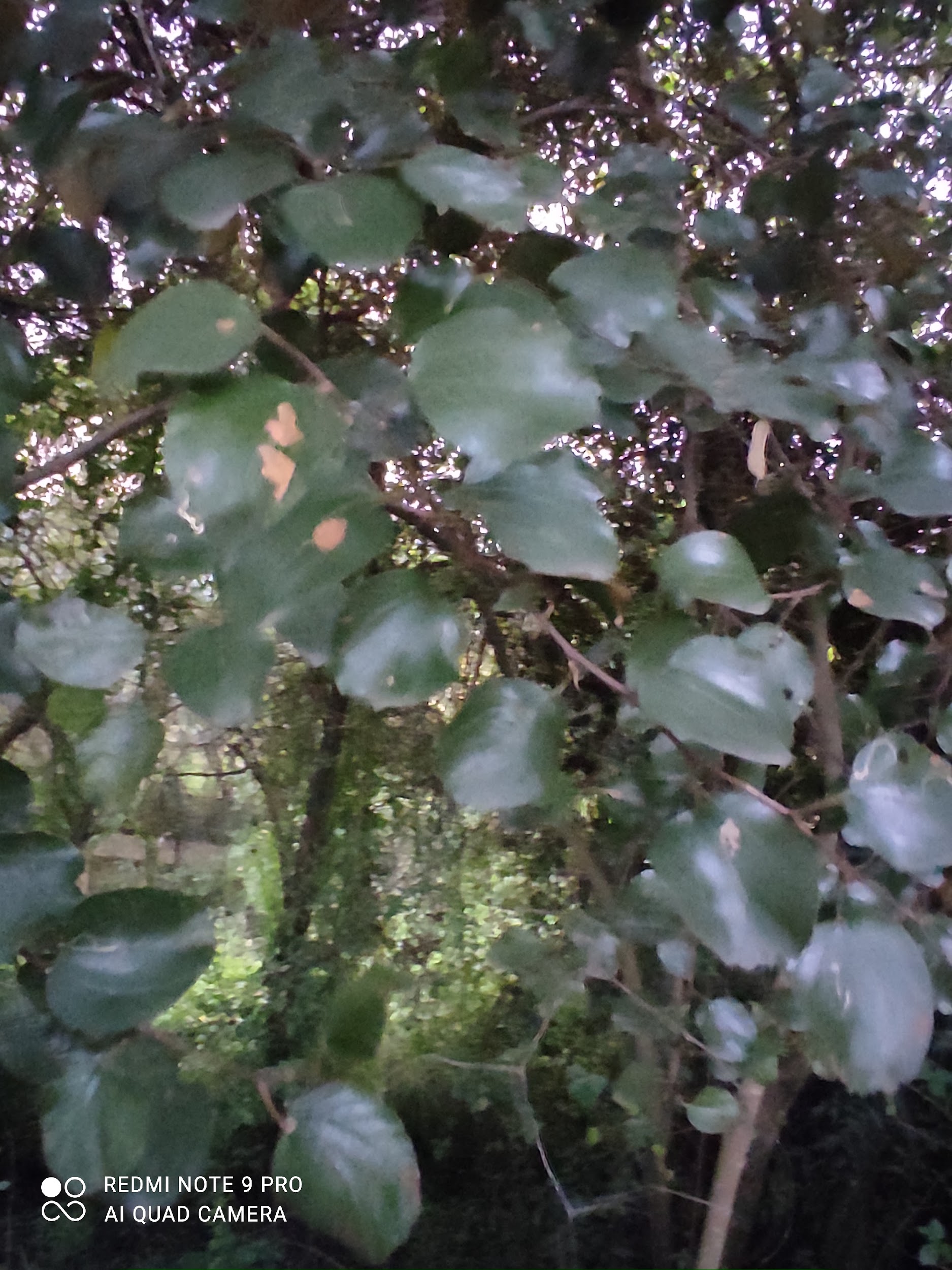 Albizia odoratissima
Fountain grass - pennisetum setaceum
Ipomea hederifolia
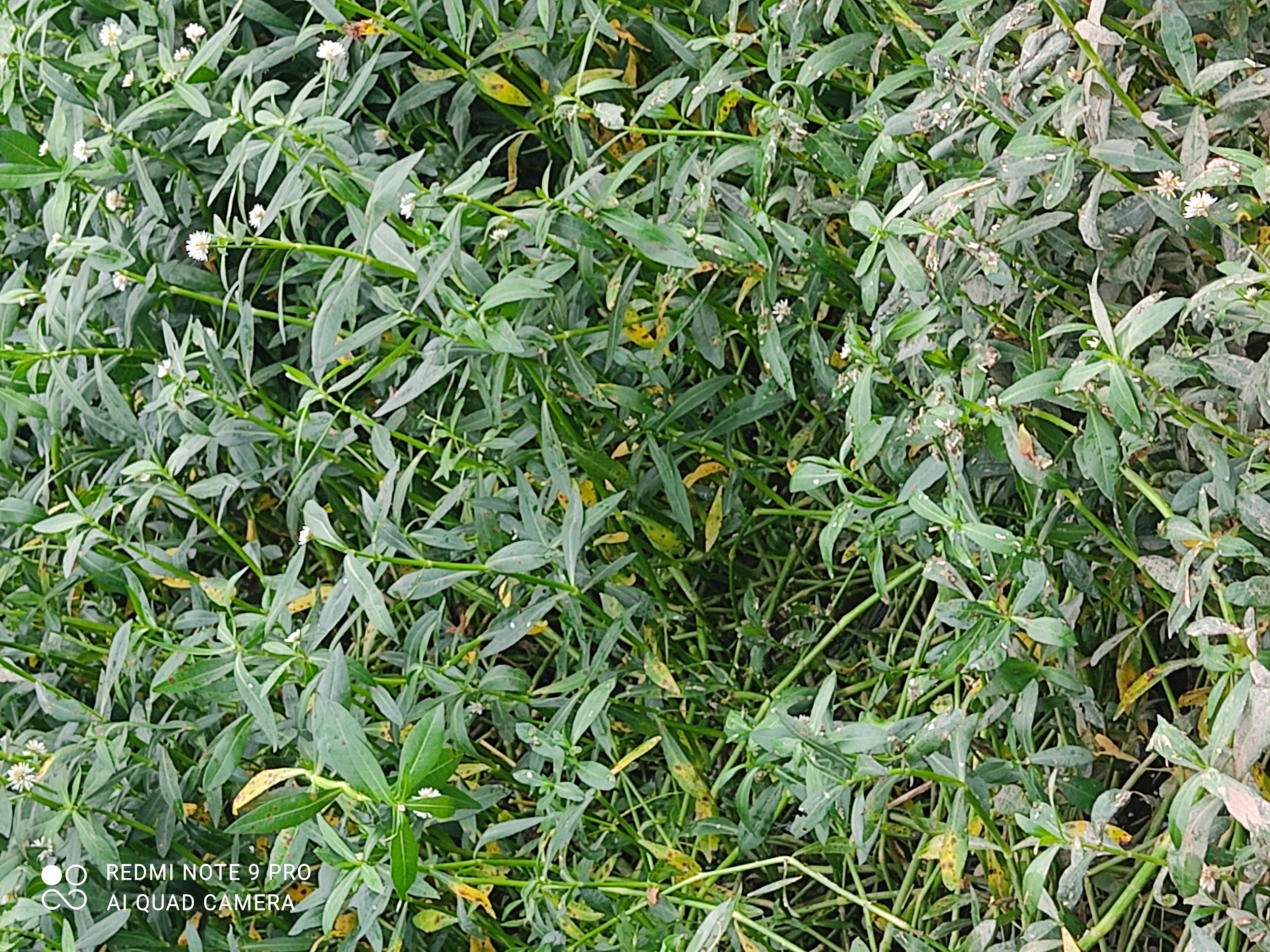 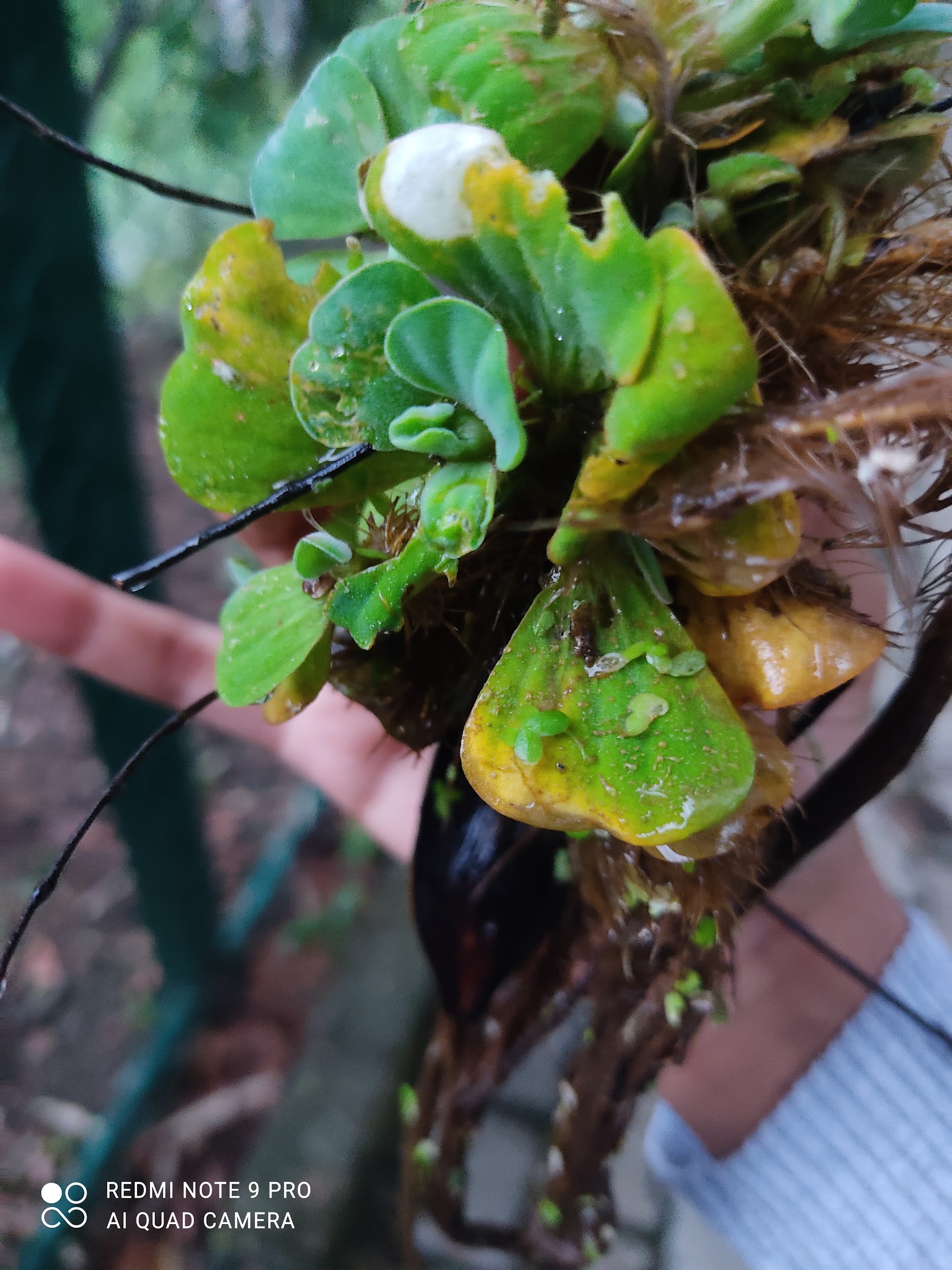 Alligator weed - Alternanthera sessilis
Water lettuce - pistia
12/16/2022
LAKE 2022: Conservation22 of wetlands: ecosystem-based
‹#›
PICTURE GALLERY
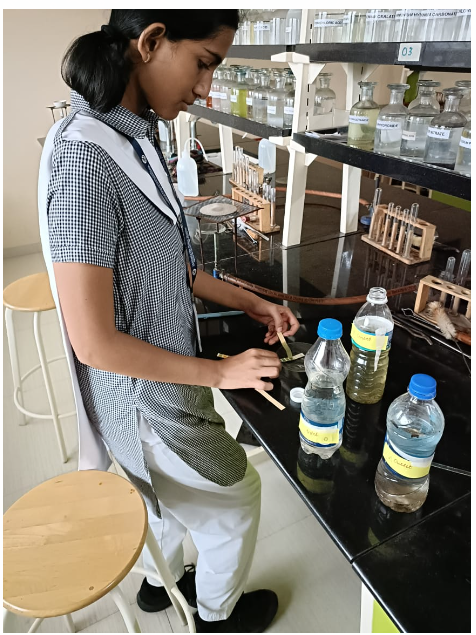 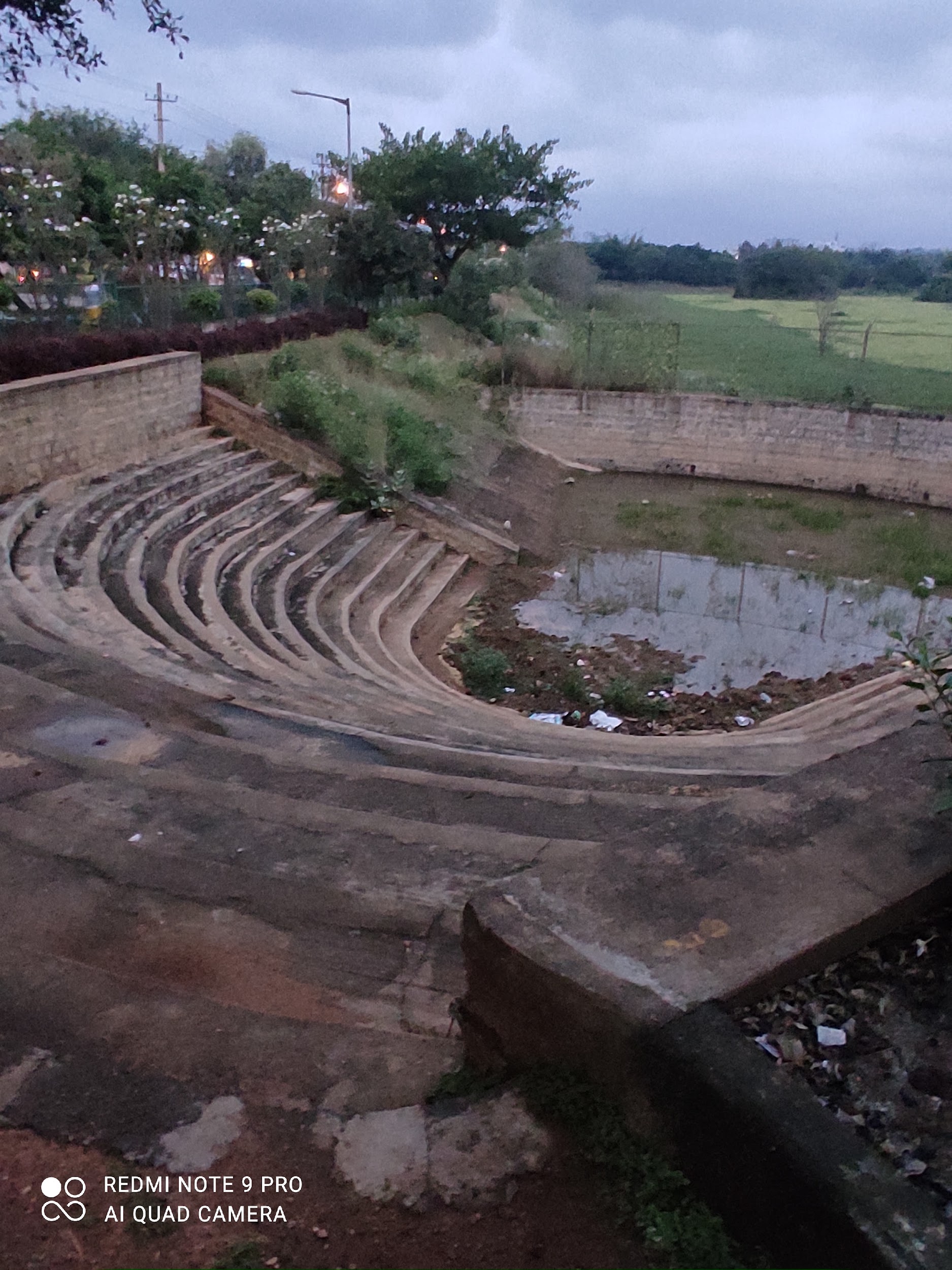 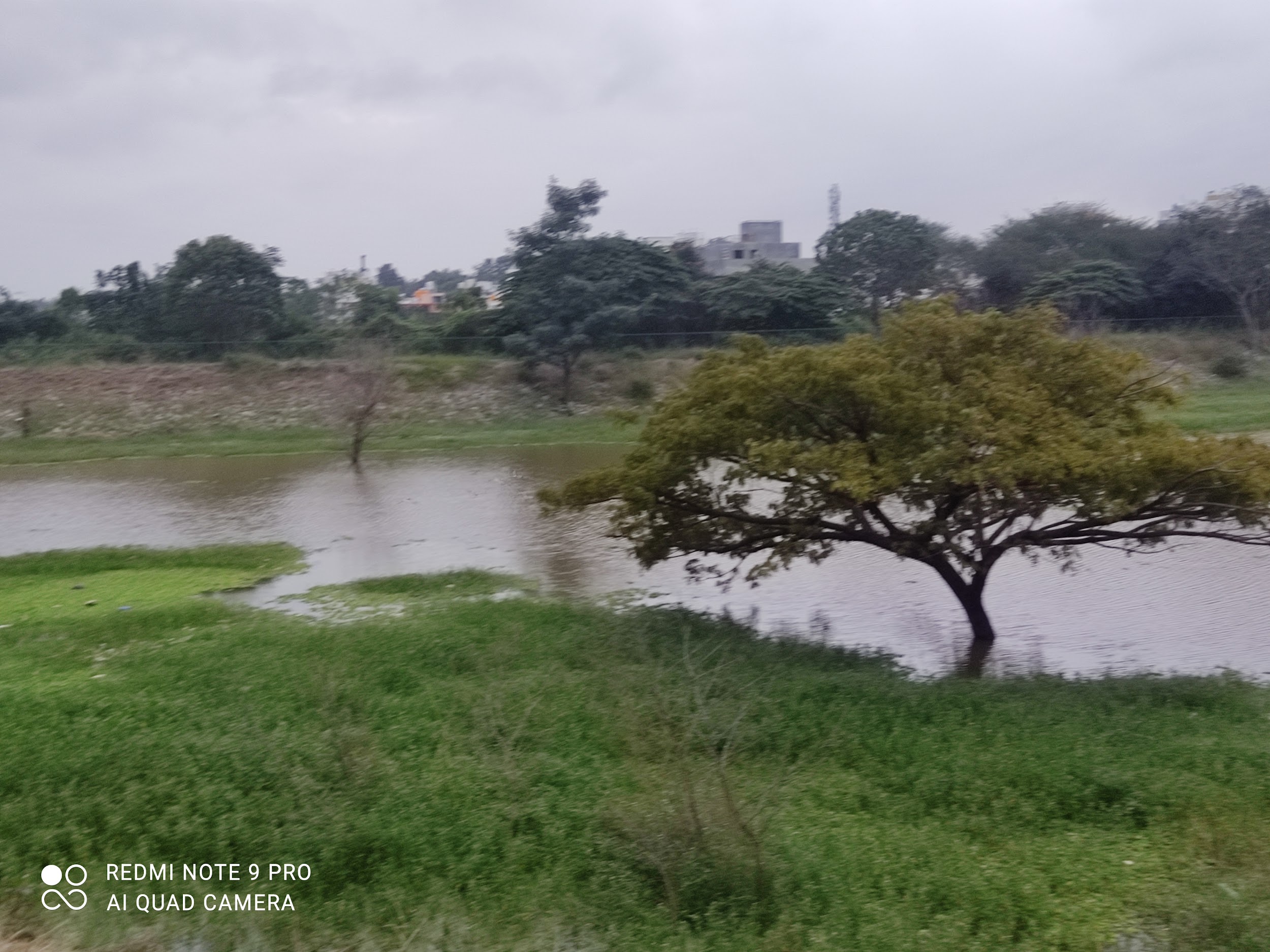 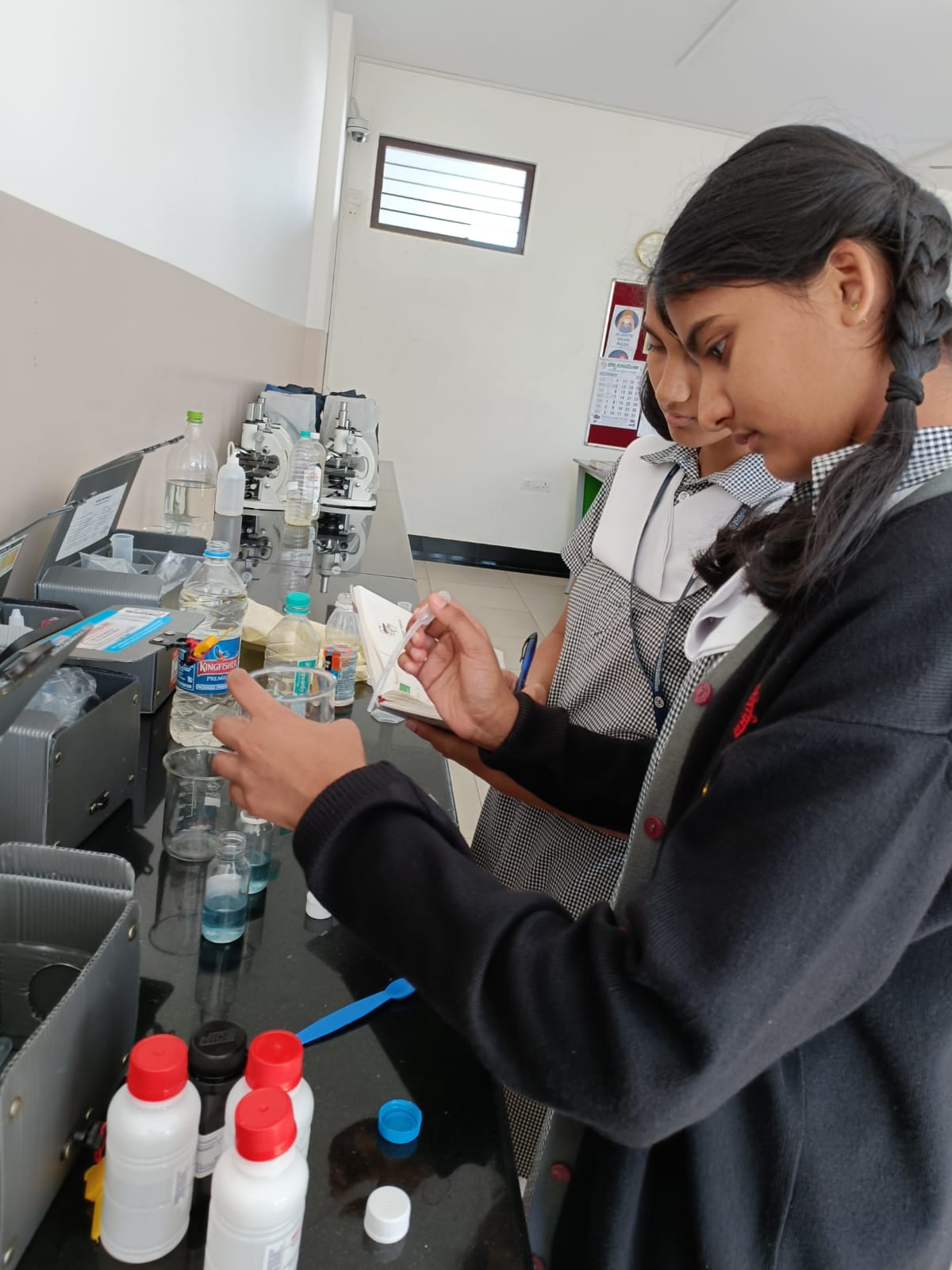 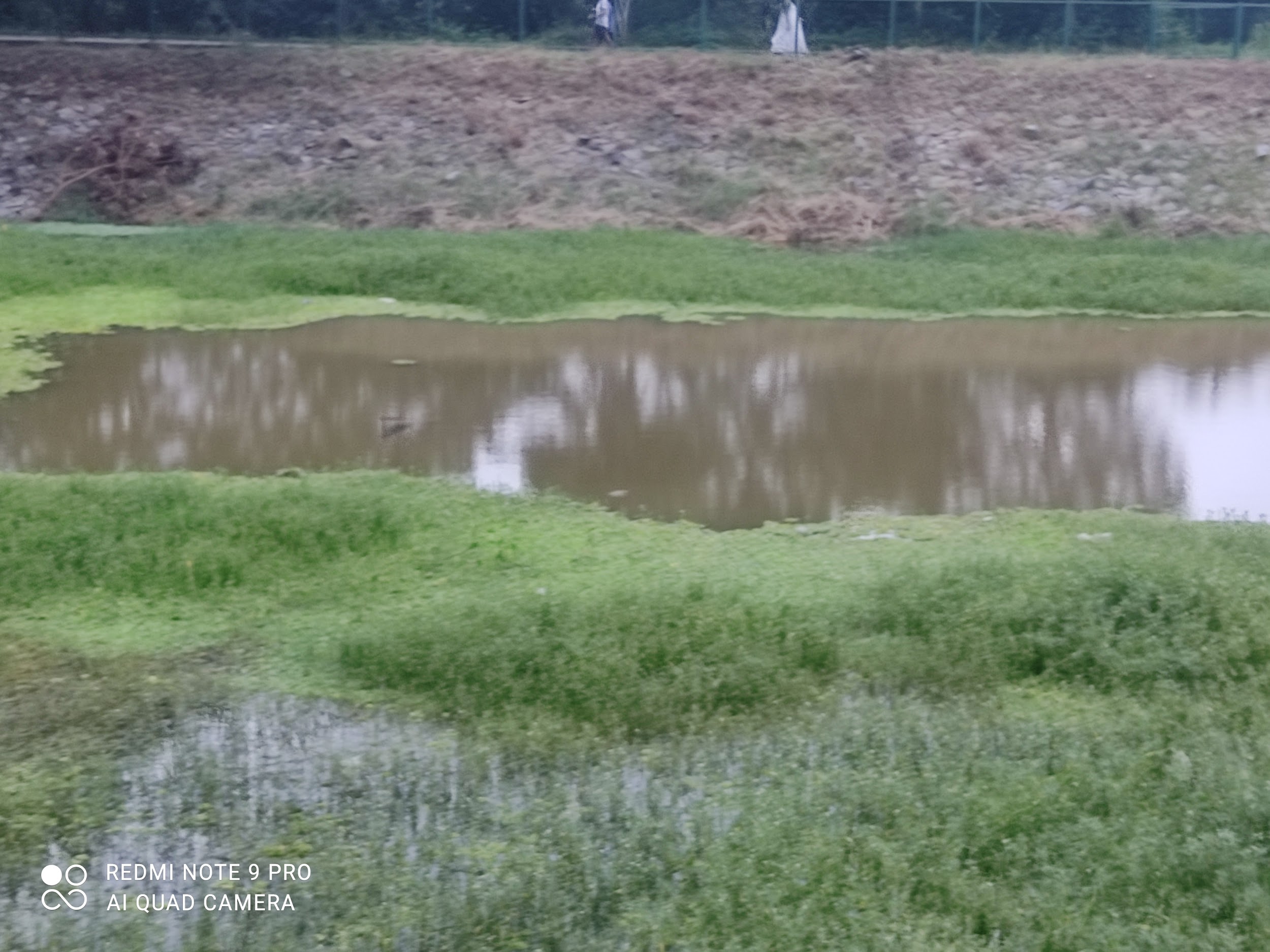 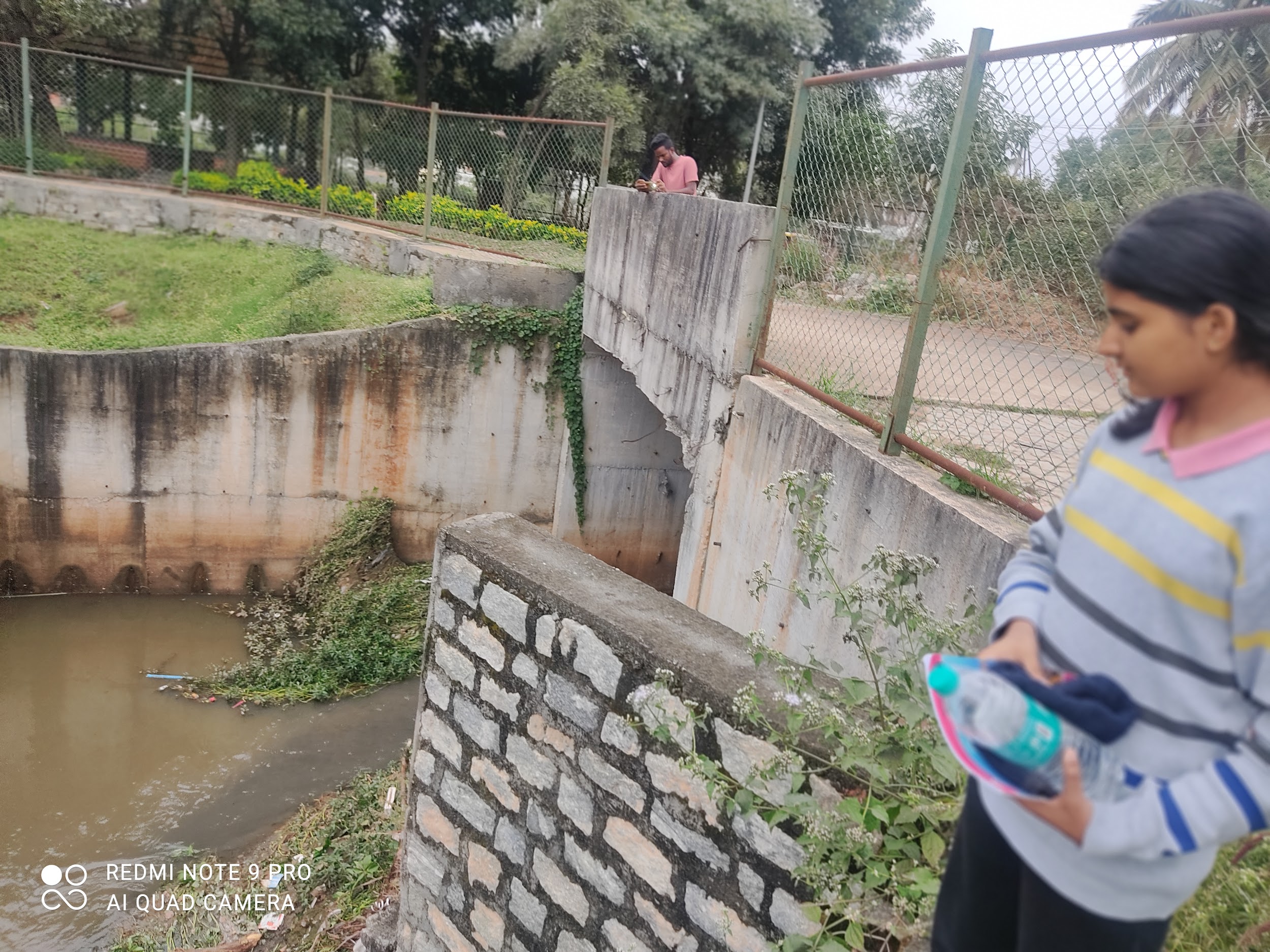 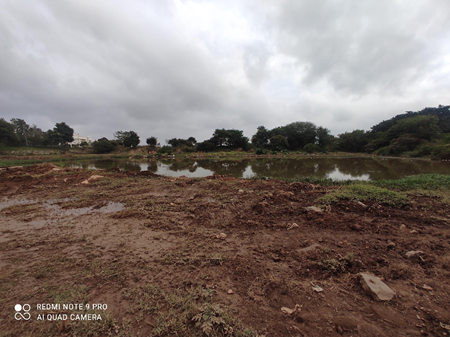 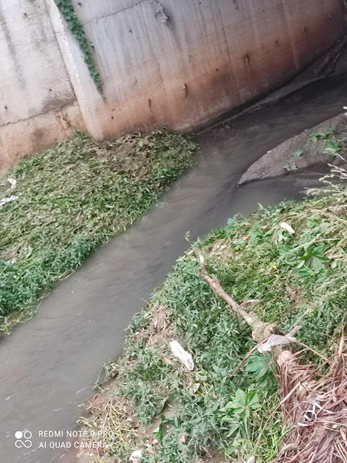 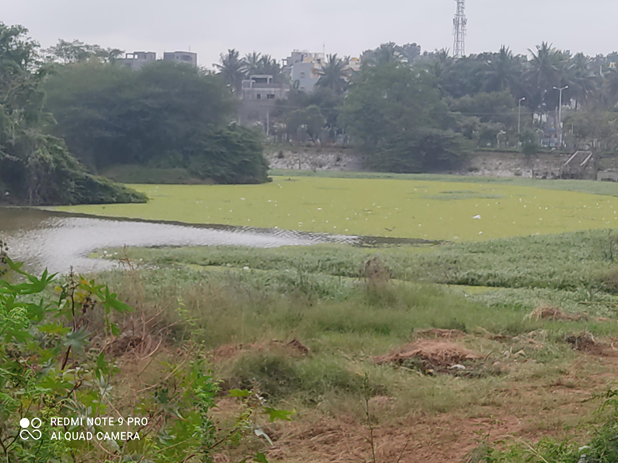 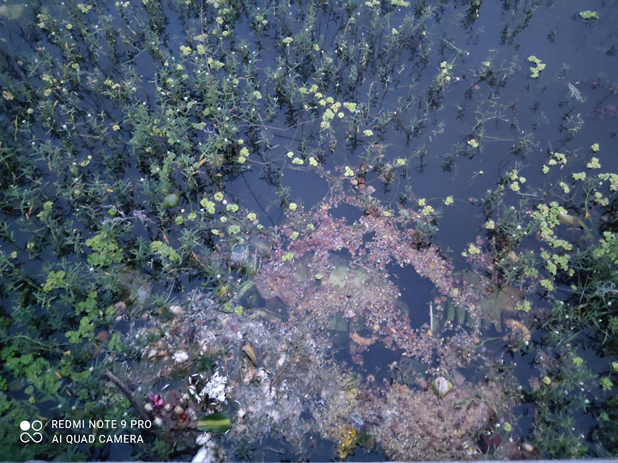 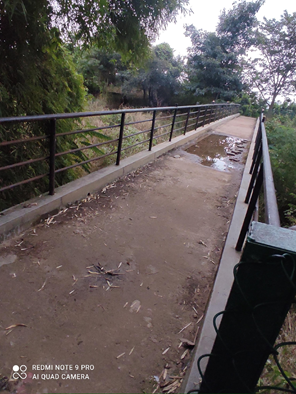 ‹#›
Issues
Water spread area of Ullal Lake is reducing despite rains.
 Stormwater drains have been blocked by the development of new roads, and residential and commercial spaces around them.
Water is contaminated with sewage water and there is an unpleasant odour
 The water is harmful for life forms due to the sewage waste present.
12/16/2022
LAKE 2022: Conservation22 of wetlands: ecosystem-based
‹#›
Conclusion and Recommendations
METHODS FOR WATER PURIFICATION
Activated carbon for treatment to remove color and odour from water. 
 Implementation of Floating Treatment Wetlands.
Bioremediation can help reduce eutrophication.
Urge the local government (BBMP) to recognize the anthropogenic activities and take the required measures to conserve the lake.
12/16/2022
LAKE 2022: Conservation22 of wetlands: ecosystem-based
‹#›
References
https://earth.google.com/web/@12.96067345,77.48137649,835.13813798a,1357.92603914d,35y,323.99220635h,0t,0r

https://iisc.ac.in/

https://onlinelibrary.wiley.com/journal/14401770

https://www.iisd.org/story/floating-treatment-wetlands/
12/16/2022
LAKE 2022: Conservation22 of wetlands: ecosystem-based
‹#›
Acknowledgement
We are really privileged to be a part of Lake symposium 2022 – 2023.
Our sincere thanks to IISC team.
We also extend our sincere thanks to vidyaniketan public school and respected teachers for guiding us through out this project.
12/16/2022
LAKE 2022: Conservation22 of wetlands: ecosystem-based
‹#›
Thank You
12/16/2022
LAKE 2022: Conservation22 of wetlands: ecosystem-based
‹#›